VEEBIKOOLITUSDistantsilt õpetamine ja veebitunni läbiviimine HEV ning tavalistele õpilastele. Praktilised soovitused psühholoogiltKärt Käesel, TÕNK psühholoog-nõustajaRegistreerimine TÕNK nõustamisele
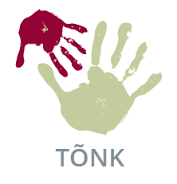 http://tonkeskus.ee/ind_nou/ 
http://tonkeskus.ee/grup_nou/ 
www.tonkeskus.ee
I DISTANSTILT ÕPETAMINE1.1.
ÜKS ASI KORRAGA. FOOKUS ÜHEL ASJAL, KUNI 10 MINUTIT.
HOIAME TUNNI ÜLESEHITUSE JA LÄBIVIIMISE VÄGA LIHTSA NING SELGE.
TÖÖTAME SAMMUDE KAUPA, PIKAD ÜLESANDED ON TEHTUD ETAPPIDEKS.
KIRJUTAME SUURELT JA HOIAME REAVAHE 1,5. 
IGA IDEEPLOKK ERALDI SLAIDIL JA ILLUSTREERITUD / vajuta!
1.2. FÜÜSILINE JA VAIMNE TERVIS
LIIKUMISE JA ENERGIAPAUSID/PUHKAMISE PAUSI ON VAJA.
ISTU ISTUMISPALLIL VÕI SEISA PÜSTI - LIIGU. JUHTMETA KÕRVAKLAPID ON OK.
KUI SAAD - HOIA KAAMERA LAHTI, TOETAB TUVALISUST JA SUHTEID.
HOIAME LAHTI AINULT VAJALIKUD AKNAD. KÕIK MUUD SEGAJAD KINNI JA ÄRA. 
KUI KUKUD VÄLJA, TULE RAHULIKULT UUESTI SISSE.
KUI TAHAD KOMMENTEERIDA, TÄIENDADA, KÜSIDA - TEE SEDA JOOKSVALT VESTLUSE AKNAS ( CHATT) – VENTILEERI ENNAST PIDEVALT.
KIRJUTA KOHA VESTLUSE AKNASSE, KUI TUNNED EBAMUGAVUST.
ENNETA NEGATIIVSEID TUNDEID SEOSES VIDEOKOHTUMISTEGA.
Ülesanne 1
Kirjuta vestluse kasti, millised on tavaliselt need segavad tegurid või asjaolud, mis segavad tundi klassiruumis?
Kirjuta vestluse kasti, millised on tavaliselt need segavad tegurid või asjaolud, mis segavad tundi videotunnis?

Ülesanne skeemina:
1.3. TEHNILINE POOL
VAJALIKUD ÕPPEVAHENDID ON LAUAL, VAJALIKUD AKNAD ON LAHTI.
EI KOORMA ENNAST JA ÕPILAST IT-ga. KÕIK LINGID ON SELLES ESITLUSES KOOS.
ARVESTAN, ET SAMAL AJAL ON KEERULINE ÜHE EKRAANIGA VASTU VÕTTA JA VÄLJA ANDA – KUULAN ÕPETAJAT, AVAN UUSI AKNAID, TÄIDAN ÜLESANDEID JNE
KASUTAN TUTTAVAID ABIVAHENDEID / KÕRVAKLAPID, TEINE EKRAAN VÕI TAHVEL, TELEFON, PABER JA PLIIATS, PÕHIVARAVIHIK, JOONLAUD JNE
SAADAN OSALEJATELE EELNEVALT TUNNI MATERJALID NT ESITLUSENA – SEAL ON OLEMAS MÄRKSÕNAD, LINGID, VAJALIKUD PAROOLID, KOKKULEPPED JA ÜLESANDED – ET OSALEJAL OLEKS LIHTSAM ORIENTEERUDA, ARU SAADA JA TEOSTADA, EDASI JA TAGASI KERIDA.
1.4. VIDEOTUNNIS
ÕPILANE ON SEES OMA NIME JA NÄOGA, KAAMERAD ON LAHTI, SEGAJAID POLE
UUE INFO ANDMINE VÄIKSEMATE OSADE KAUPA, KOHE KINNISTAMINE JA KOHE TAGASISIDE ÕPILASELT ÕPETAJALE;
TEEB TUNNIS KAASA PABERKANDJALE – NII JUHISTE JÄRGI KUI ISESEISVALT MÕNE ÜLESANDE, KONSPEKTEERIB, TUNNI LÕPUS TEEB SELLEST FOTO JA SAADAB ÕPETAJALE. 
KODUTÖÖ SAAB KOOS ÄRA TEHA. HEV ÕPILASELE ON KOGU ÕPE KODUTÖÖ?
VIDEOTUNNIS ANDA NIMELISELT SÕNA, HOIDA LAPSI PROTSESSIS
VAHEPEAL LUUA GRUPID JA LASTA OMAVAHEL VASTATA ETTEANTUD KÜSIMUSELE/ TEHA VIKTORIINI V AJURÜNNAKU VORMIS, MÄNGULISEMALT
ÕPETAJAL ENDAL PEAKS OLEMA RAHULIK JA KINDEL KEHAKEEL / HARJUTA!
II ÕPETAJA DILEMMA2.1. Õpetajast -  kohapeal
Õpetaja peab looma tingimused, mis toetavad positiivset ja avatud suhtlemist,  kommunikatsiooni. 

Isiksus ei mängi rolli – pigem hindavad õpilased õpetajat selle järgi, kuidas õpetaja neid nende enda meelest kohtleb (õiglaselt, väärikalt ja indiviidina). 

Õpetaja isiksus õpilast niiväga ei huvitagi. Pigem eeldatakse, et ta on soe, kompetentne, vastuvõetav.

Õpilane hindab ja vajab õpetaja mitteverbaalse kommunikatsiooni poolt – kuidas õpetaja liigub, žestikuleerib, ilmetega ennast väljendab (naeratab). 

Õpetaja on rollimudel ja tema esitada on väärika, seaduskuuleka, ausa täiskasvanu roll. Seda lapsed vajavad. 

Õpetaja õpetab. Õpetaja aktiveerib – on otsene muutuste agent. +++

Õpilastele meeldib õpetajat vaadata. Mida õpetaja täna teeb? ---

Allikas: Hattie, Yates „Nähtav õppimine ja teadus sellest, kuidas me õpime“ Väljaandja: SA Innove
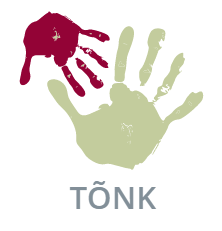 2.2. Õpetaja distantsilt
Suhtlemine on vahendatud, kanalid on erinevad, osapooled ei saa kokku nn silmast silma (mõjutamine väheneb).
Õpetaja on pigem võimaldaja -  ei ole vahetu muutuse tekitaja, ei too püsivat muutust õpilase käitumispilti. Õpetaja on kes?
Motivatsioon kahaneb, mõni negatiivne emotsioon suureneb, lapsevanemate käitumine mõjutab õpetajat – vaimse tervise küsimused. 
Mis lapsest saab? Laps võib korrata klassikursust ja saada vajalikku abi.
Mida koolilt ja õpetajalt oodatakse? Koroona läheb üle aga küsimused jäävad. 

KIRJUTA VESTLUSE KASTI:
MILLIST TOREDAT MUUTUST OLED OMA TÖÖ JUURES TÄHELDANUD?
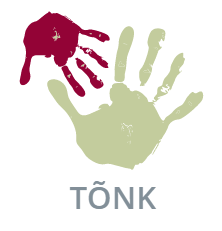 III PSÜHHOLOOGI PILGUGA  - Mõned näited 1
Mõned näited 2
IGATSEME?
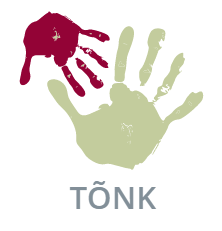 HEV vaatevinklist:
Ülesehitus võiks olla selgem
Muutsin liigendust alates III peatükist
Programmi graafika on vilets
Liiga palju sõnalist infot
Liiga vähe pildilist infot, põnevust, huumorit, fanni … 
Rohkem näiteid peaks olema
Linke peaks rohkem olema: 33 raamatut, juhist ja soovitust - 
https://drive.google.com/drive/folders/1ImykuR6FeCbQnMoHEowNChfXAe3Tgh_5?usp=sharing 


Aitäh osalemast!